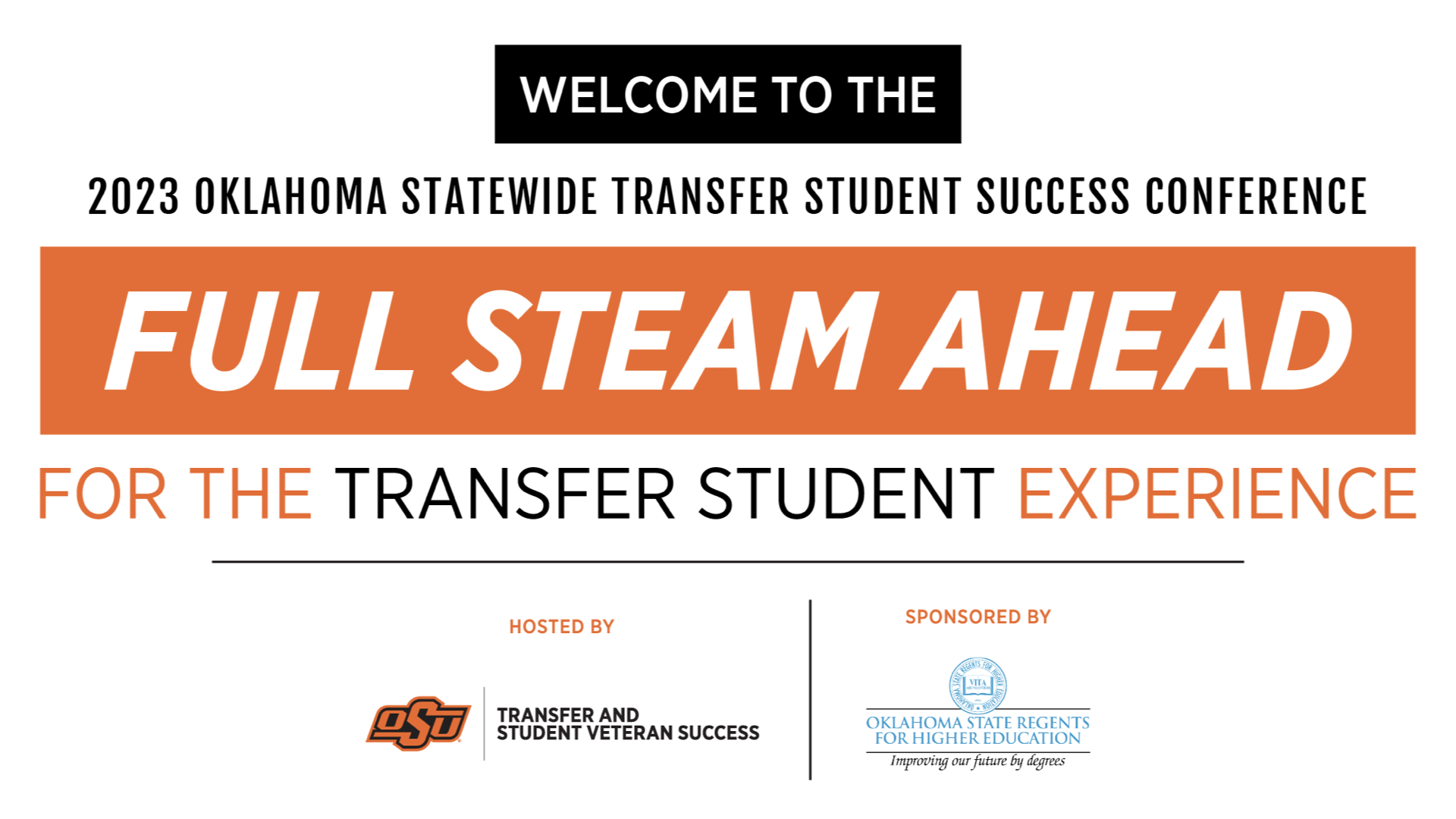 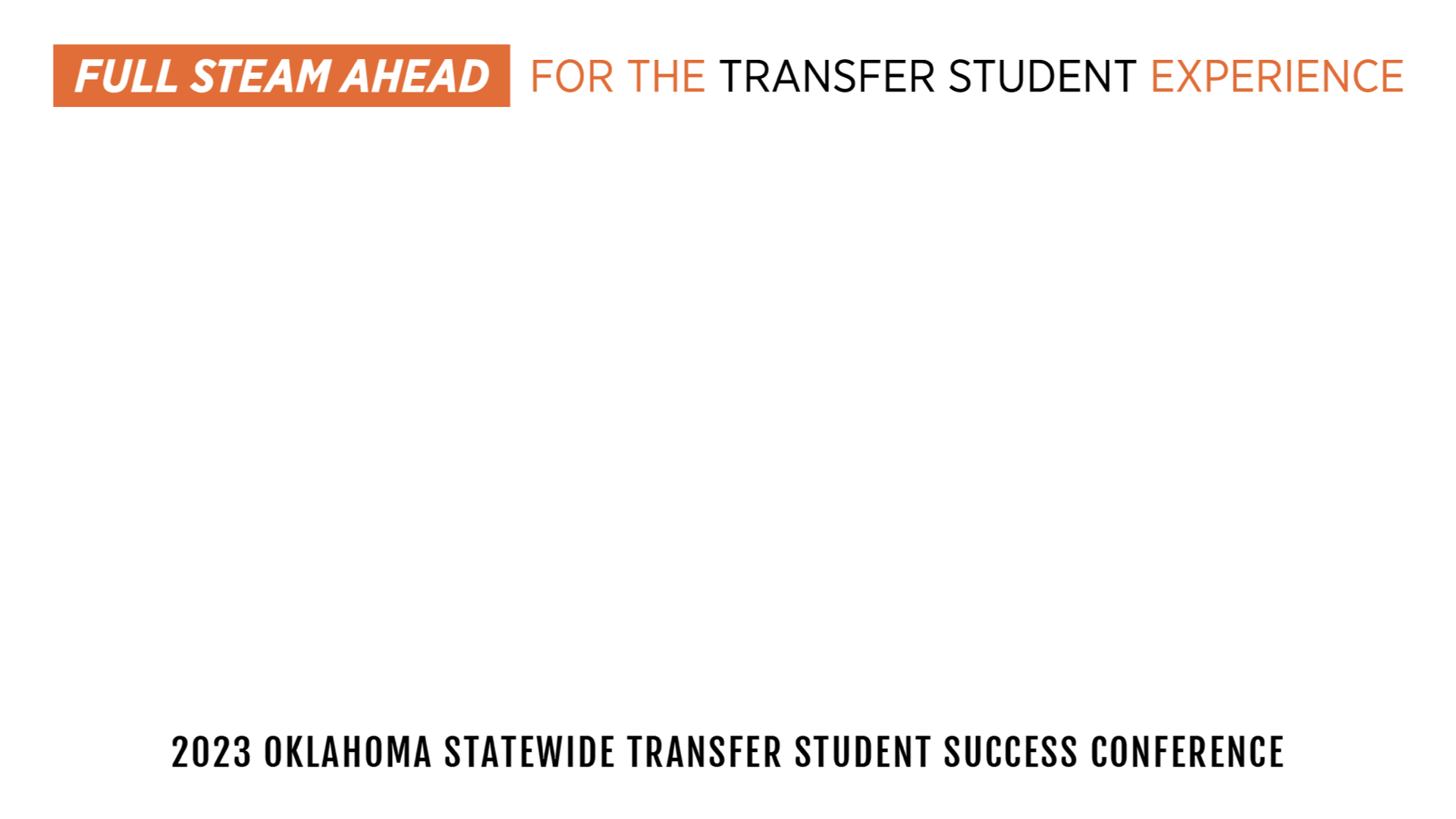 Supporting Transfer Students through Institutional Collaboration

Dr. Laura Latta - Tulsa Higher Education Consortium
Dr. Sarah Wyatt- Tulsa Higher Education Consortium
Dr. Brandon Miller- Tulsa Community College
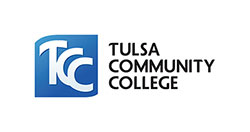 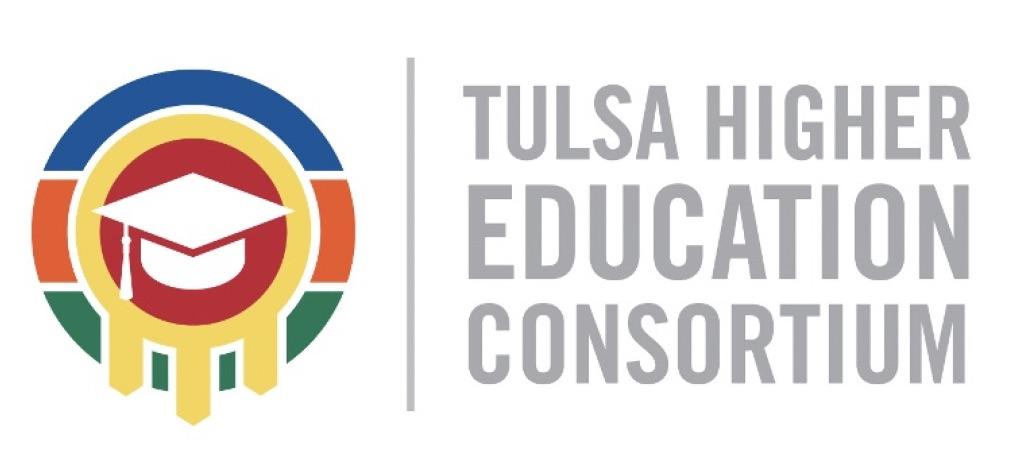 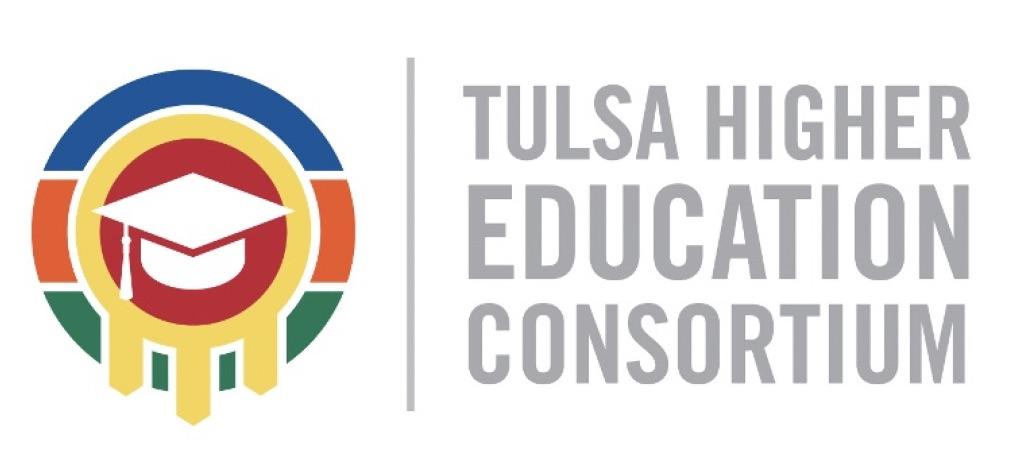 Presenters
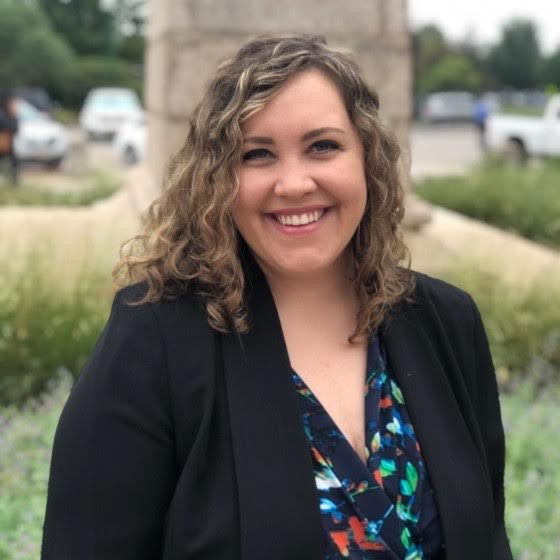 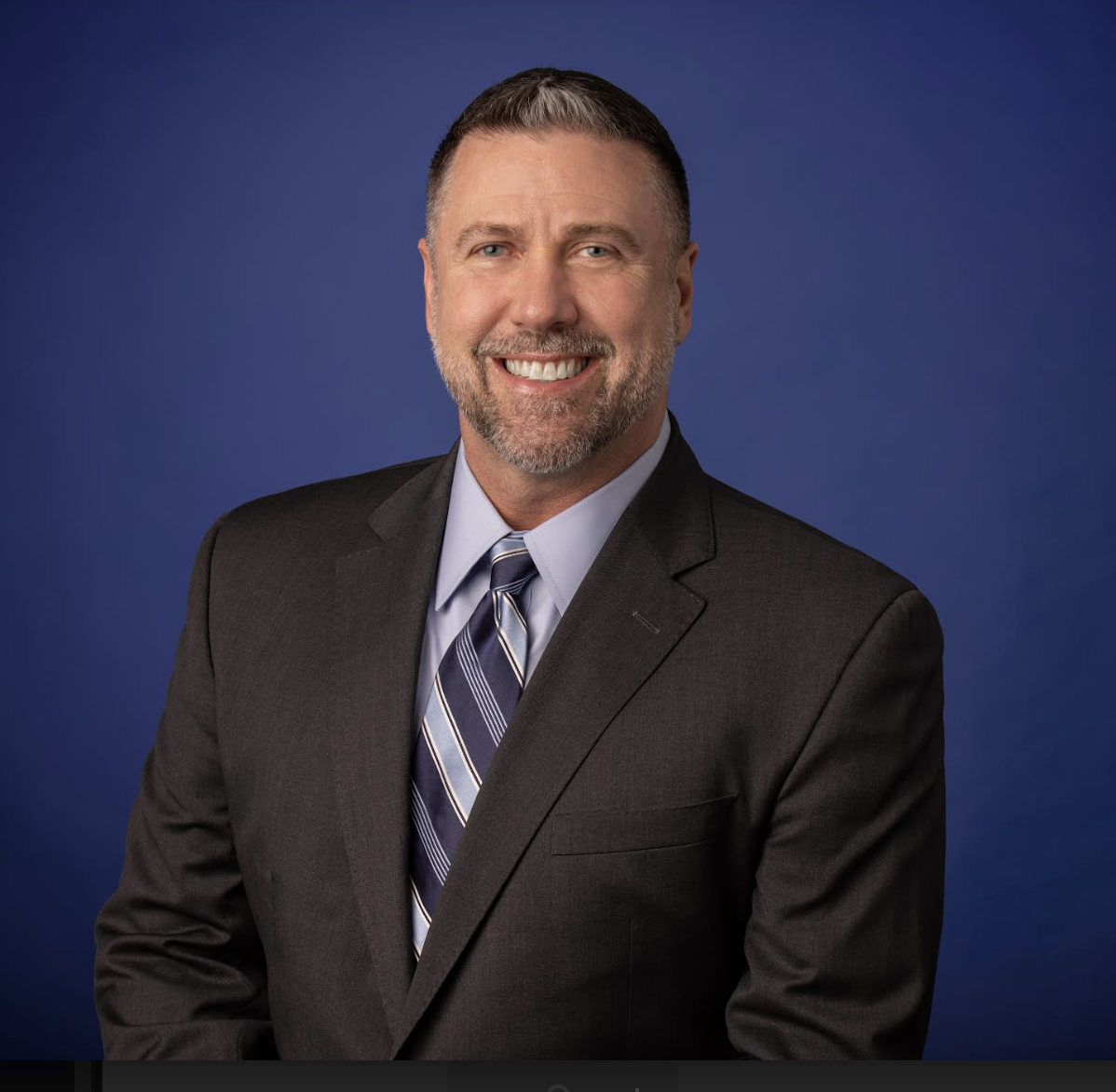 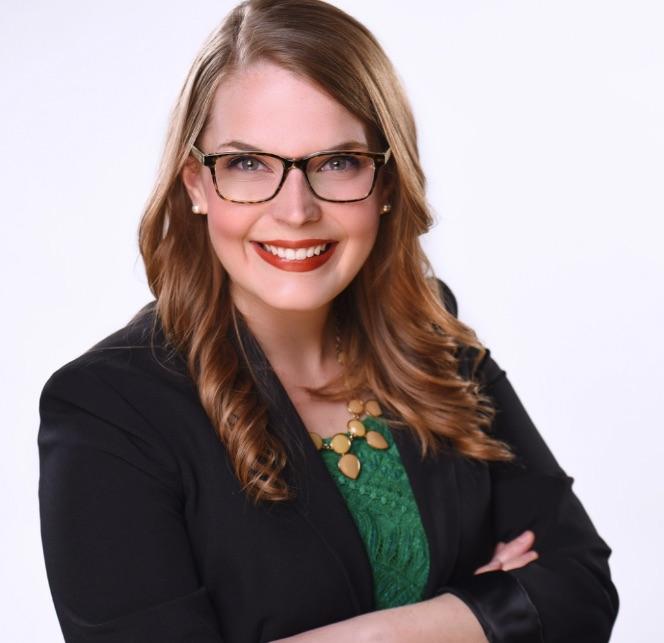 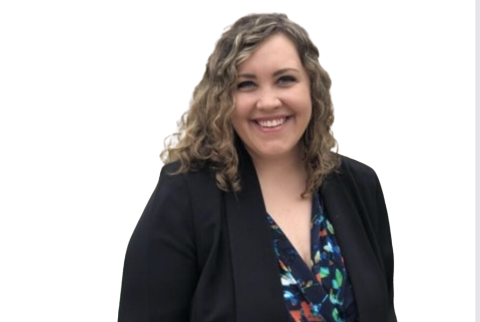 Laura Latta, Ph.D.
Executive Director
Tulsa Higher Education Consortium
Sarah Wyatt, Ed.D.
Director of Strategy & Operations
Tulsa Higher Education Consortium
Brandon Miller, Ed.D.
Director of University Transfer
Tulsa Community College
‹#›
[Speaker Notes: Supporting Transfer Students through Institutional Collaboration

In this session, presenters will share about the value of cross-institutional and cross-sector collaboration in support of transfer students. Through the facilitation of ten Communities of Practice and shared endeavors across the region, THE Consortium works to support eight colleges and thousands of students in the northeast Oklahoma region. The presentation will focus primarily on the startup, facilitation, and shared initiatives of communities of practice, a model that can be replicated in any setting where multiple institutions collaborate. Attendees will be invited to share ideas for possible shared endeavors and brainstorm plans to collaborate with other institutions in meaningful and generative ways.]
Tulsa Higher Education Consortium Institutions
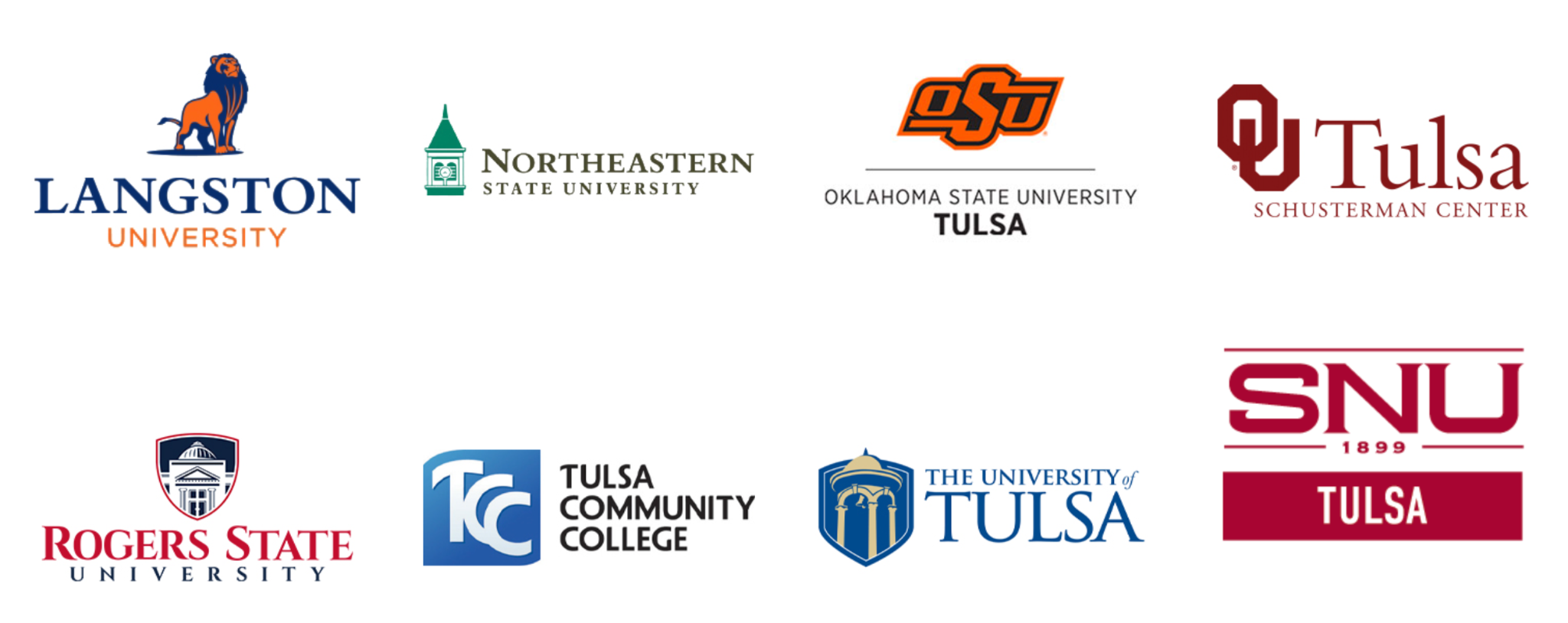 [Speaker Notes: THE Consortium’s origin
Tulsa MSA Population: 1,004,145*
Tulsa MSA Citizens 15+ years old: 795,634
51% are age 18-24⟊
49% are older than 25
-Students have diverse options
-Civic, philanthropic, and 

37%- The National College Student transfer rate in 2019-2020
47% TCC students went on to attend THE Consortium institutions in 2021
62% TCC students enrolled in university transfer programs ain AY 22-23]
Tulsa Higher Education Consortium Affiliates
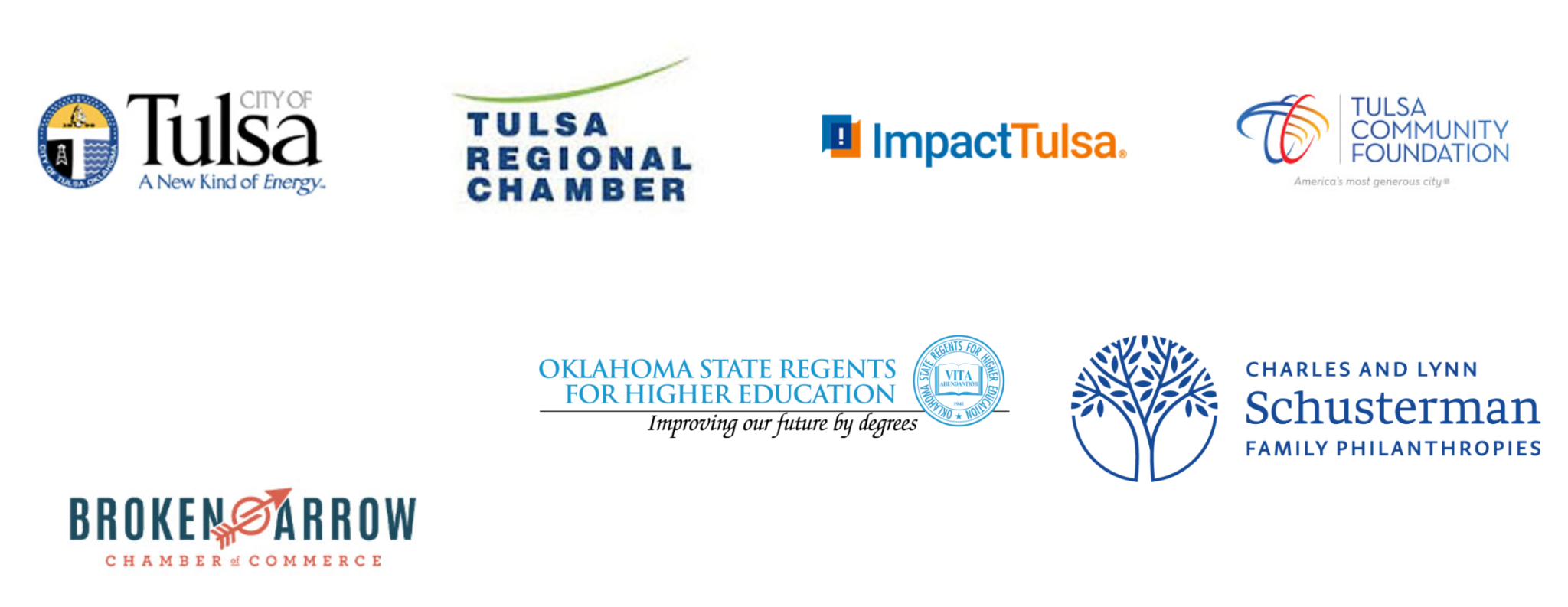 [Speaker Notes: Supporting students is a city-wide initiative
Buy in from civic, philanthropic, business groups is key]
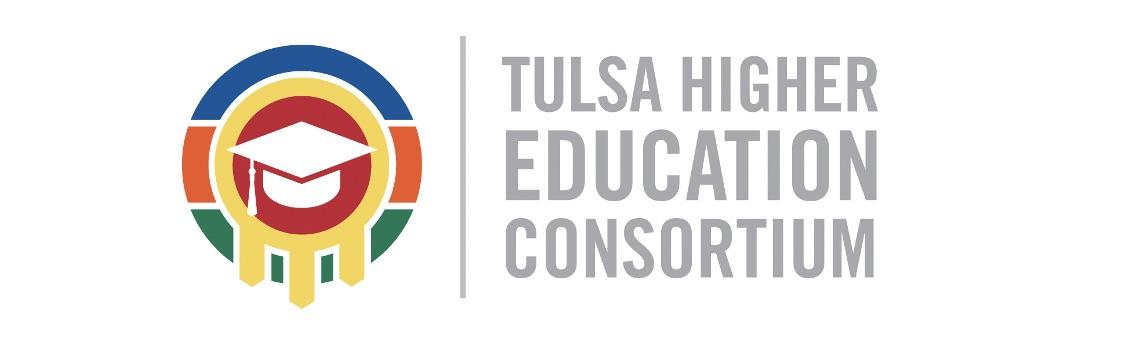 Evolution of Collaboration
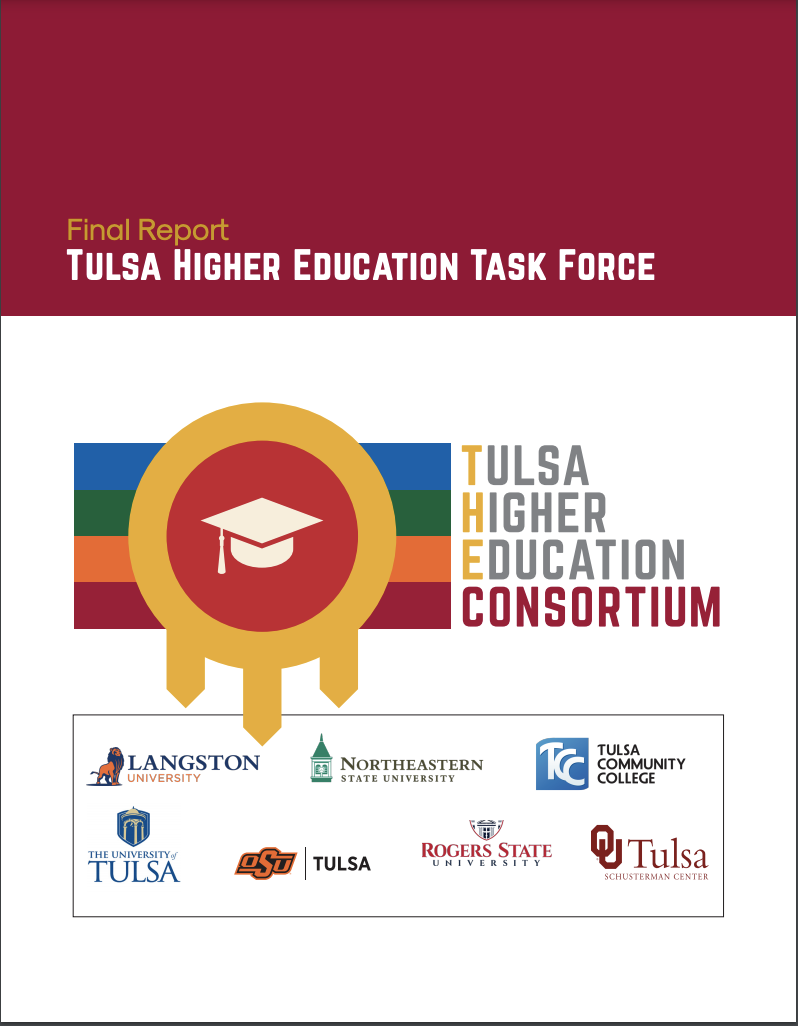 Leadership from 7 Tulsa higher education institutions, business and industry, city, and non-profit sectors formed a formal task force to develop the plan for a consortium structure to continue and expand on the Tulsa Transfer Project work.
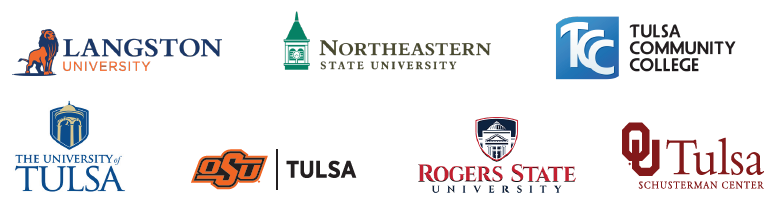 July 2018- 
Tulsa Transfer Project
January 2020- Tulsa Higher Education Task Force
July 2021: Tulsa Higher Education Consortium Launch
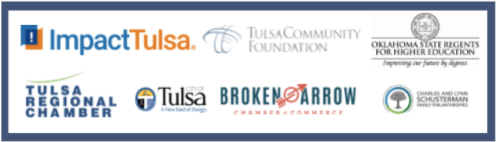 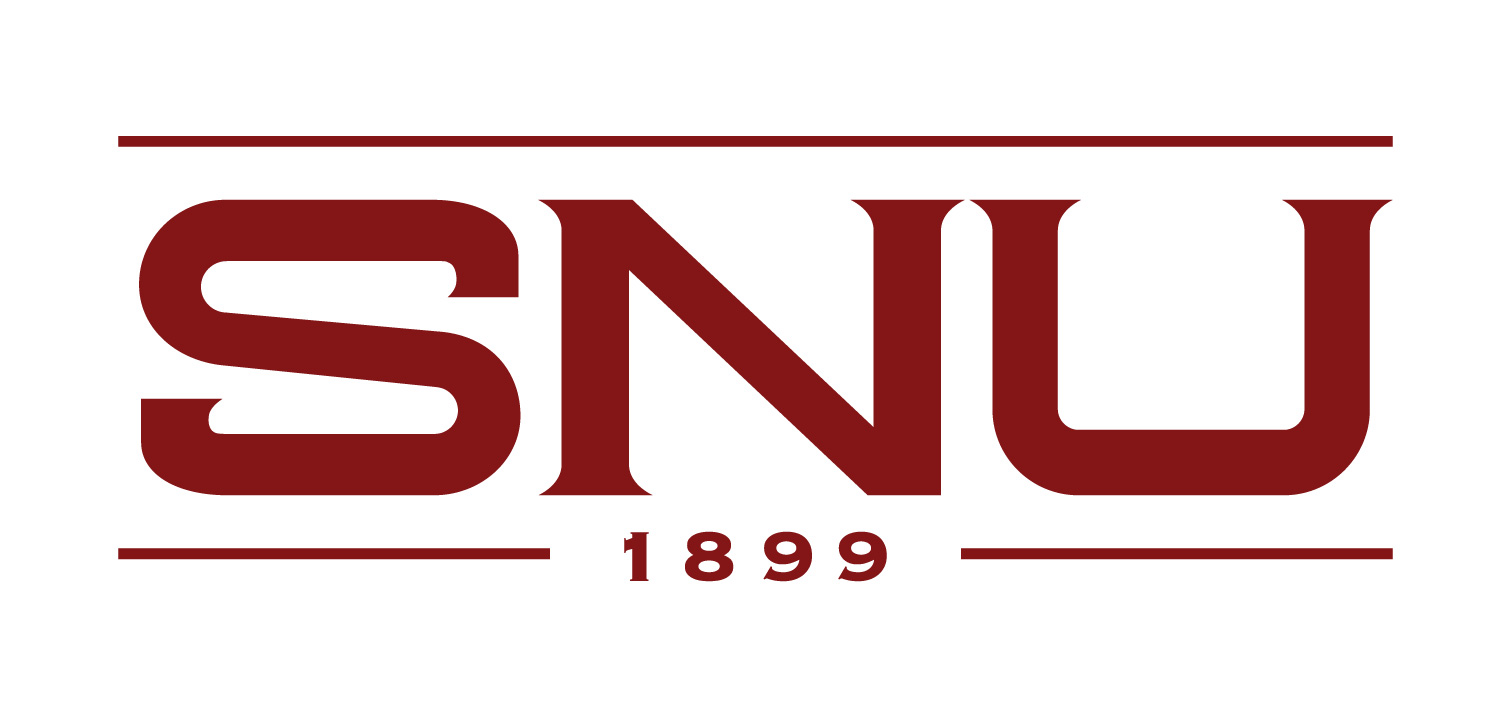 ‹#›
[Speaker Notes: Pam]
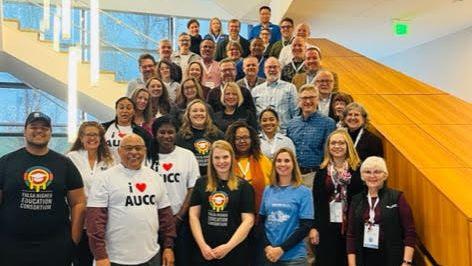 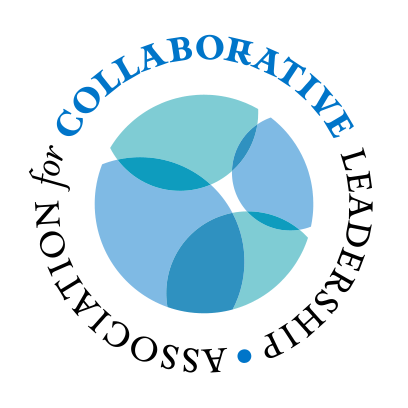 Peer Consortia
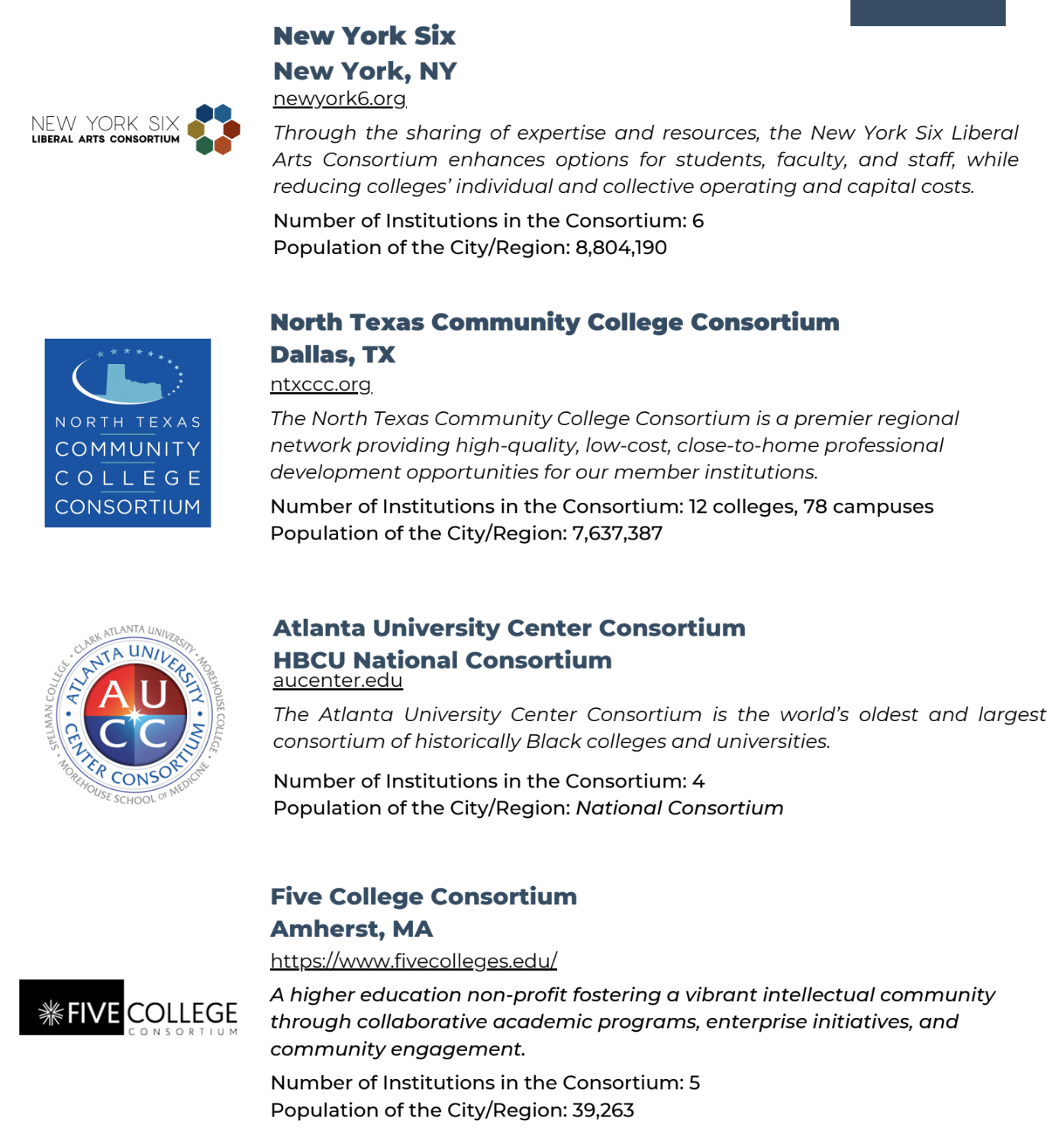 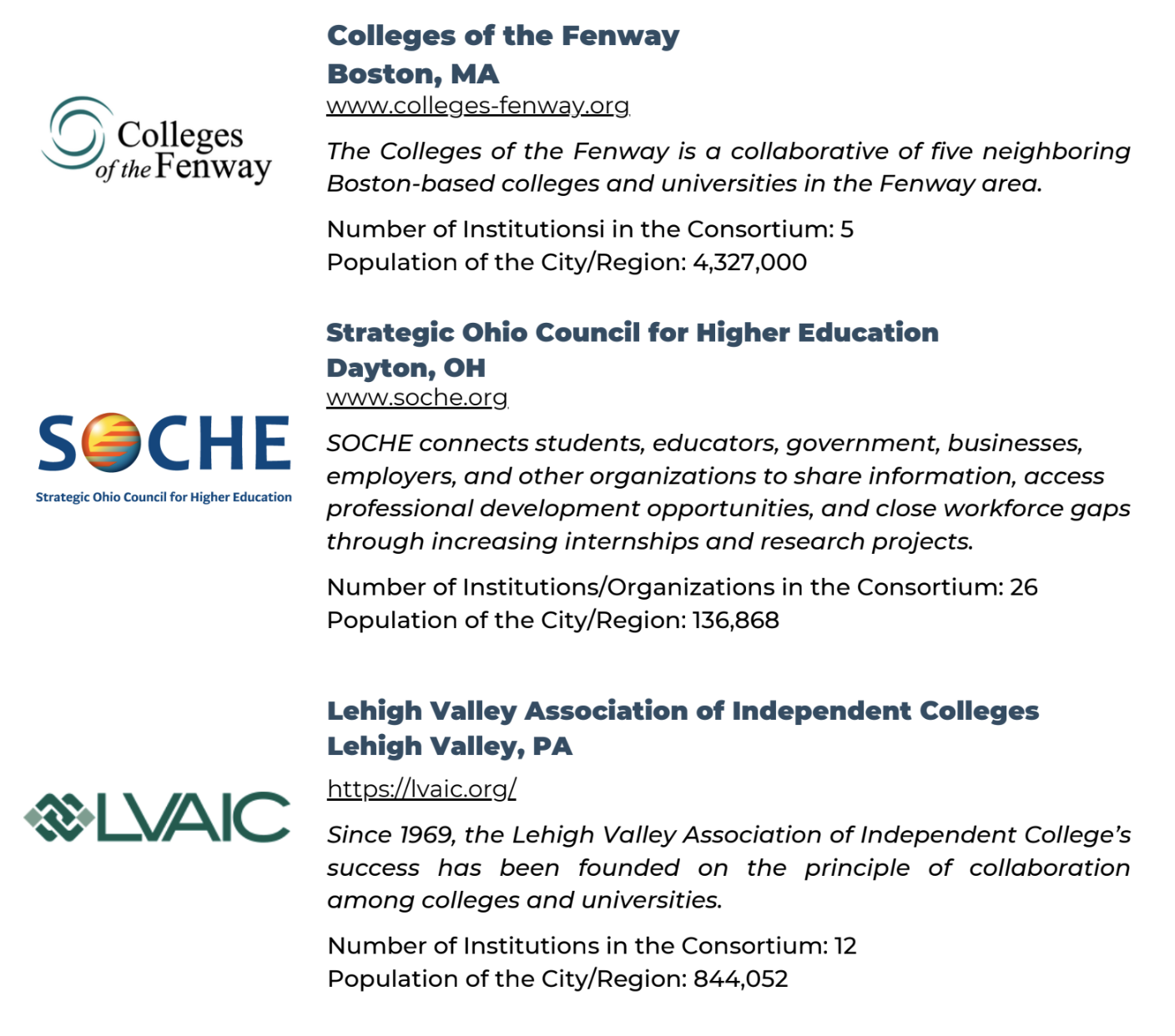 [Speaker Notes: Laura

Benefits of a Consortium Model]
THE Consortium’s Mission
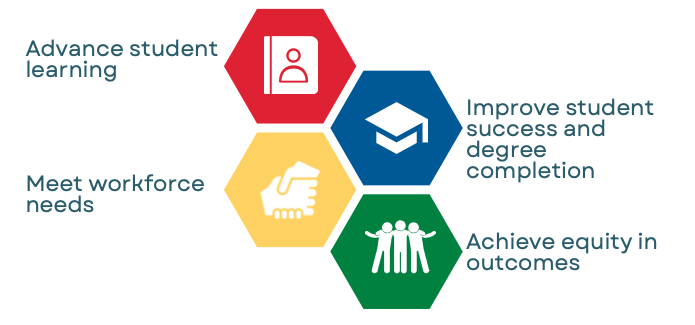 [Speaker Notes: Laura]
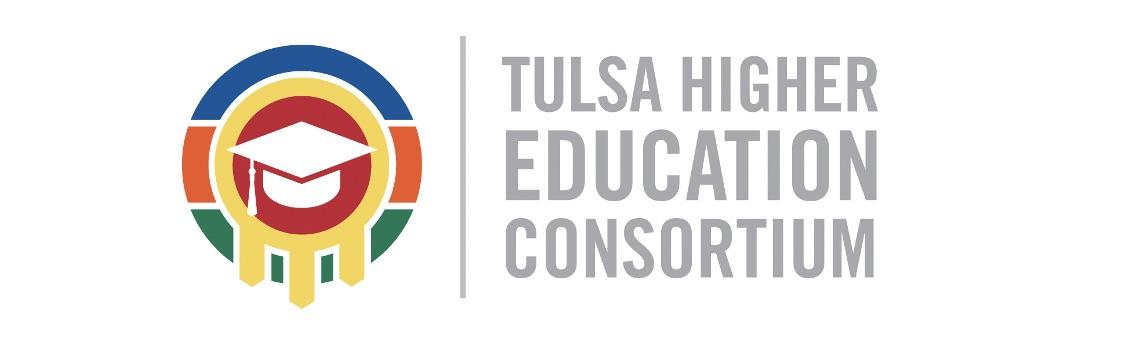 Benefits of a Community of Practice
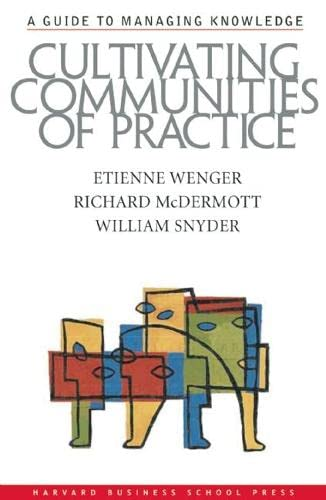 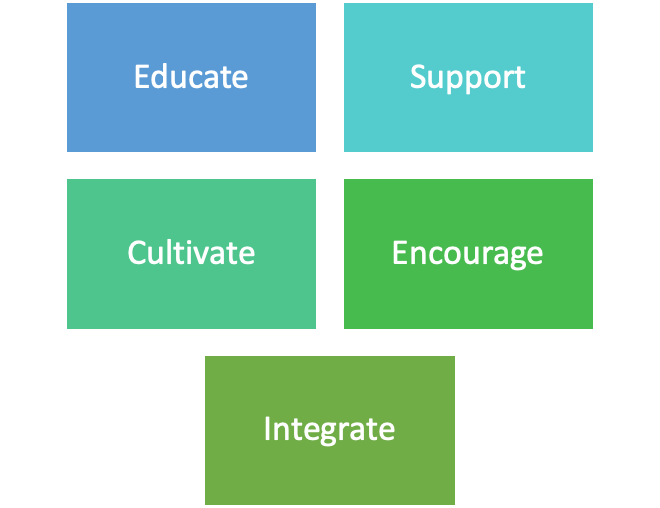 Source: https://www.communityofpractice.ca/background/why-communities-of-practice-are-important/
[Speaker Notes: Laura

Educate by collecting and sharing information related to questions and issues of practice
Support by organizing interactions and collaboration among members
Cultivate by assisting groups to start and sustain their learning
Encourage by promoting the work of members through discussion and sharing
Integrate by encouraging members to use their new knowledge for real change in their own work.]
Communities of Practice
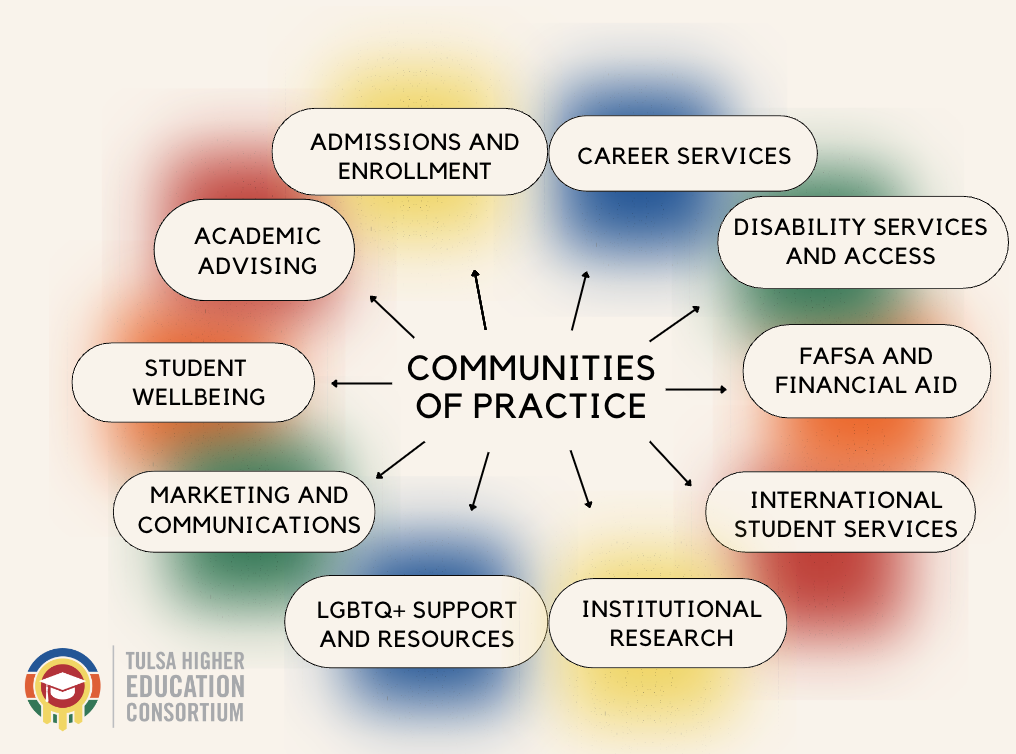 What are they?
A group of people who share, A similar role, a common set of challenges, or an interest in a topic and who collaborate to fulfill shared goals. 
Who are they?
They're you! Professionals from all levels representing the eight Consortium member-institutions.
How are they created?
Strategically or Organically
[Speaker Notes: Sarah]
Communities of Practice Resources
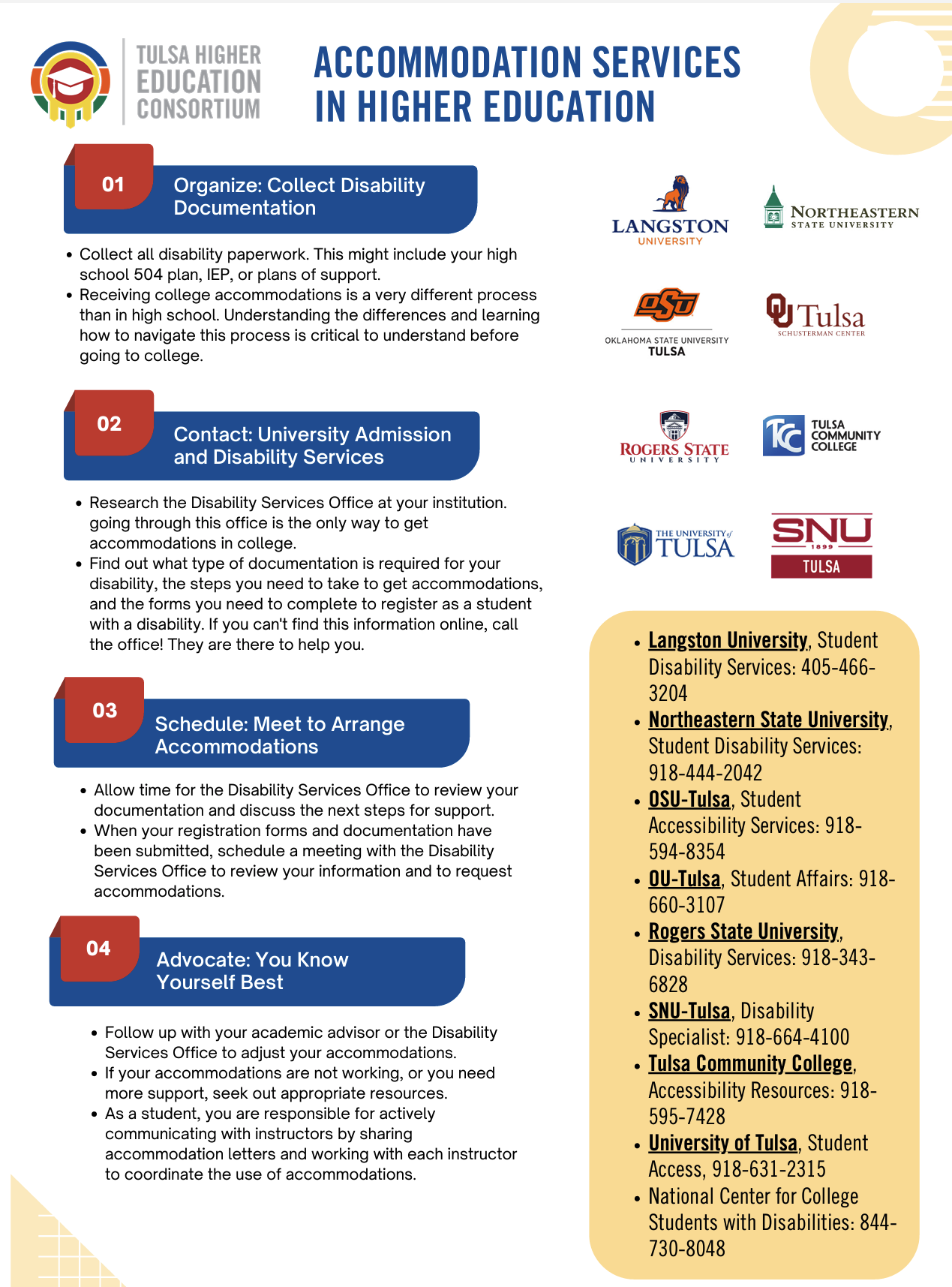 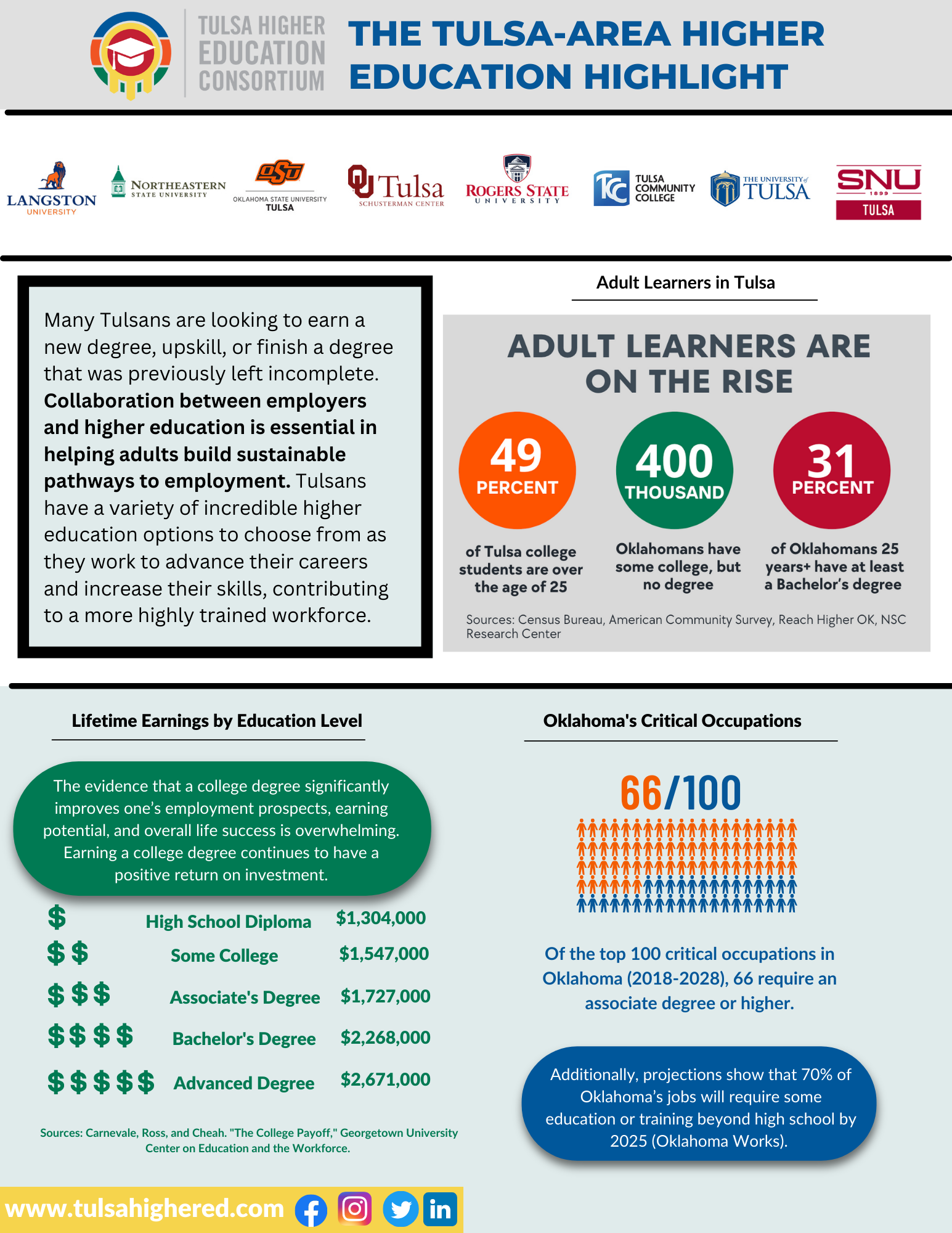 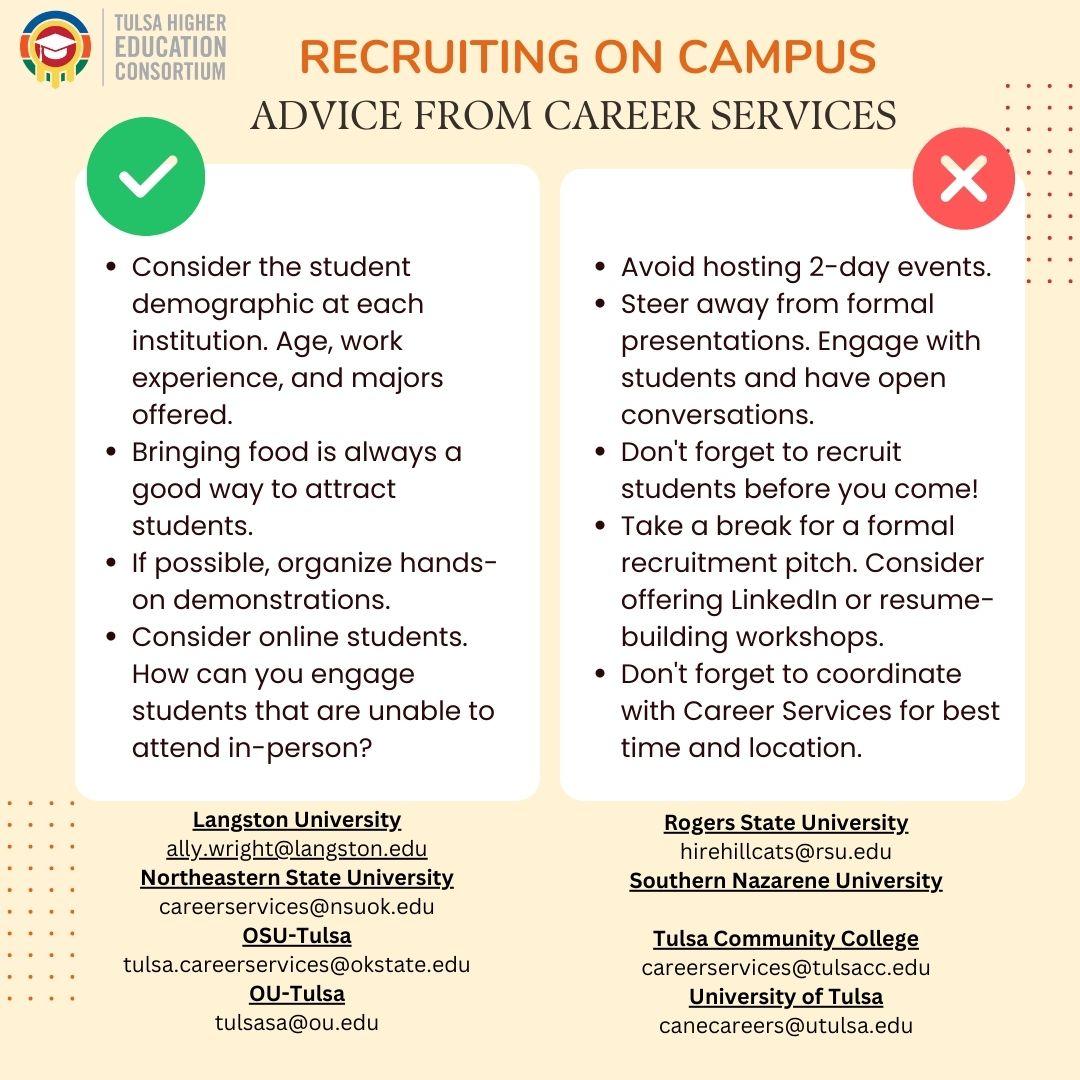 [Speaker Notes: Sarah]
Past Experiences + Benefits of Communities of Practice
North Texas Transfer Student Success Consortium 
Pre-formalization of NISTS
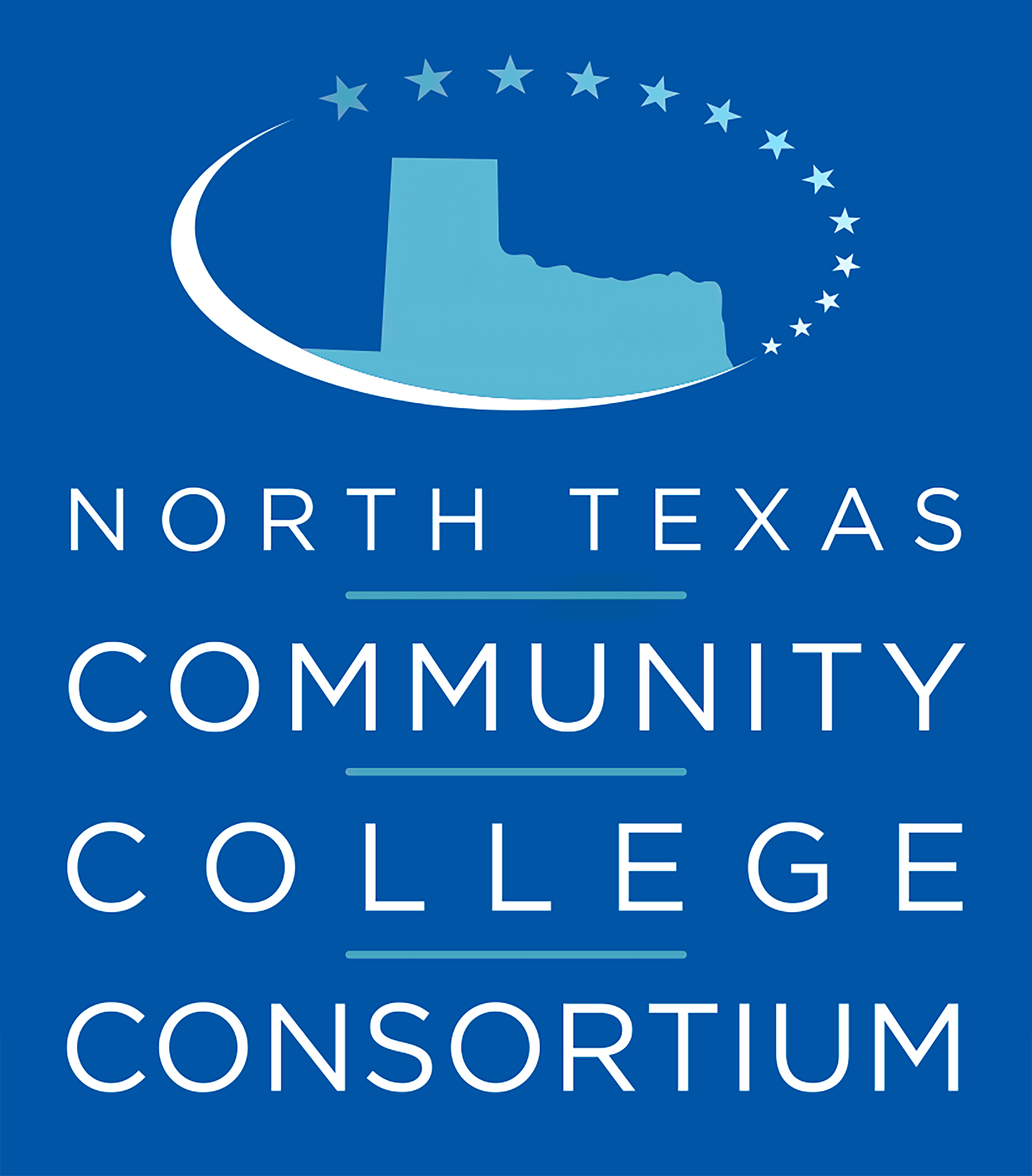 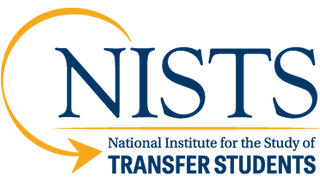 [Speaker Notes: Brandon]
Lessons Learned from THE Consortium’s CoPs
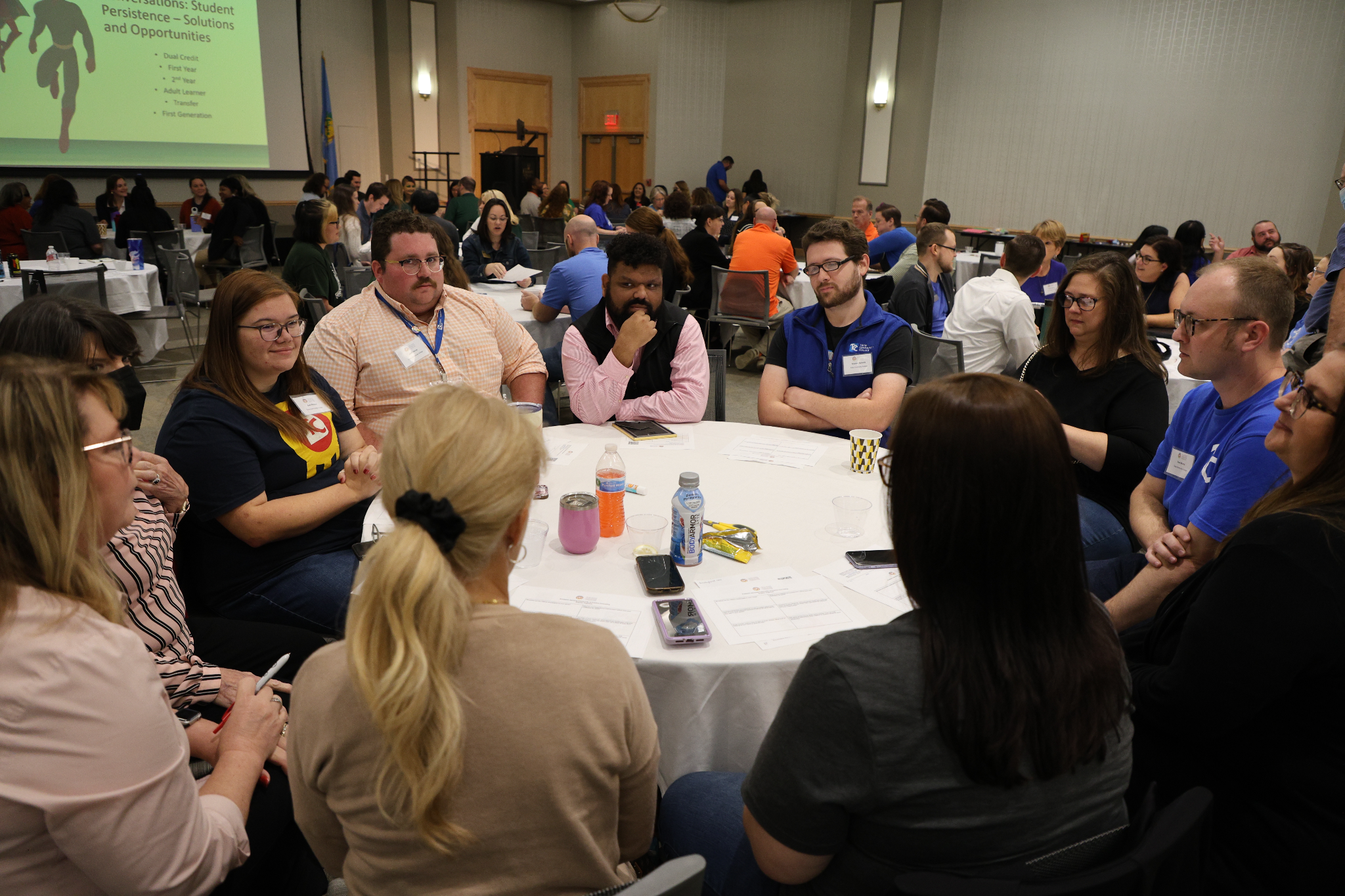 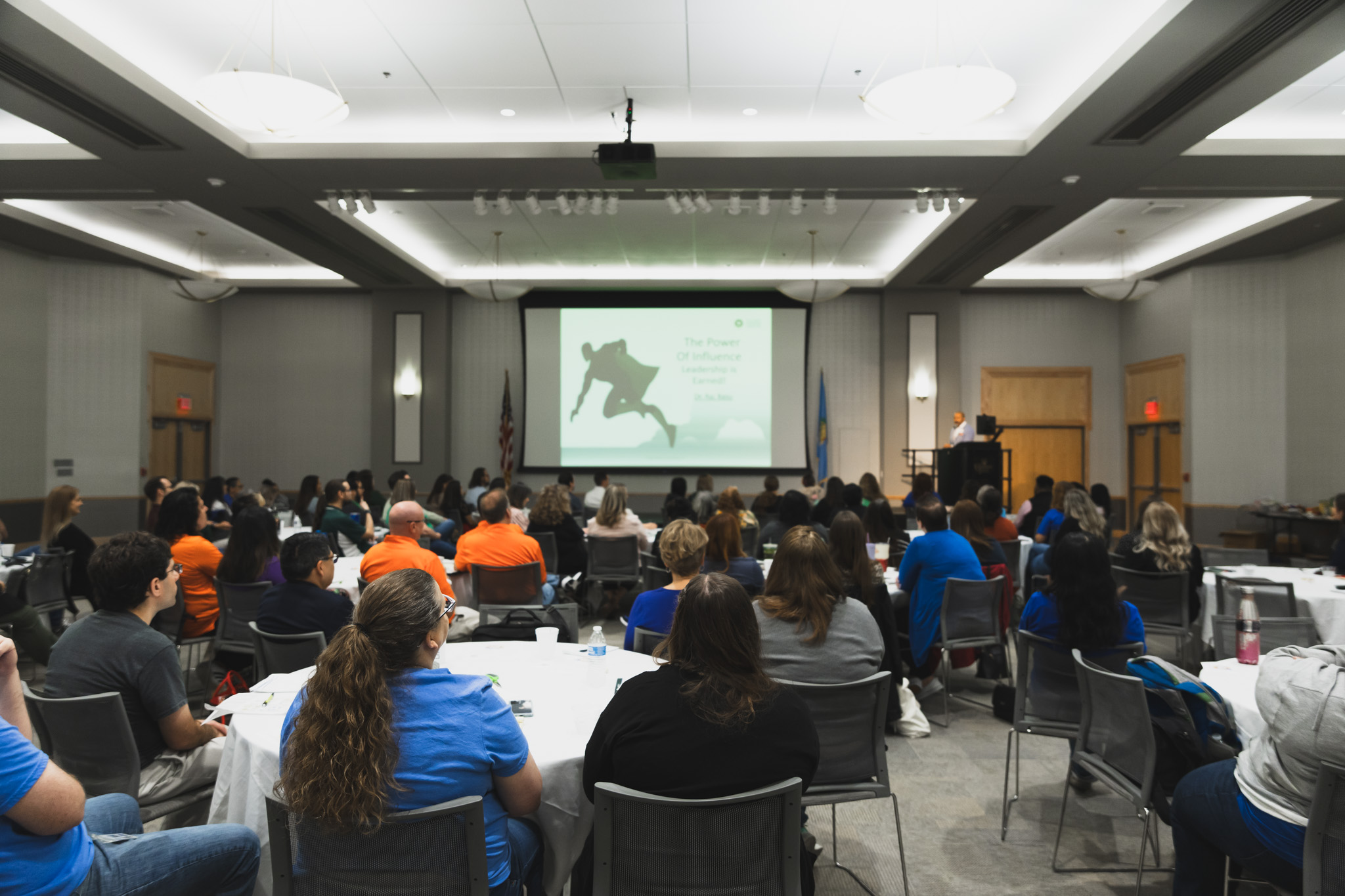 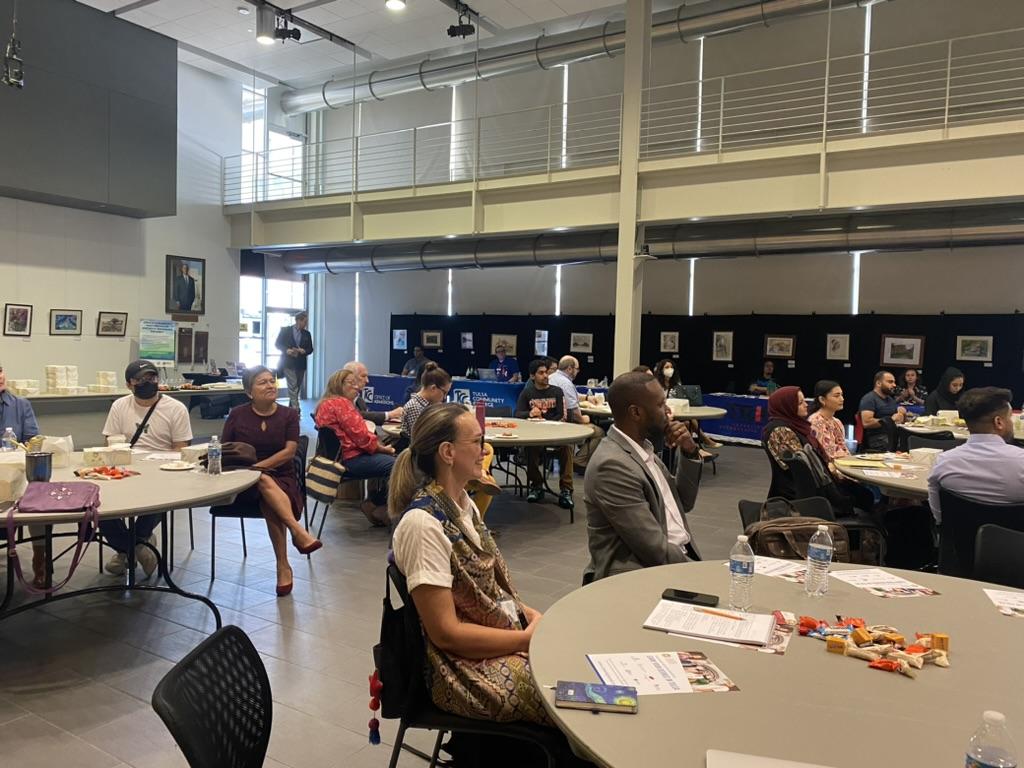 [Speaker Notes: Brandon]
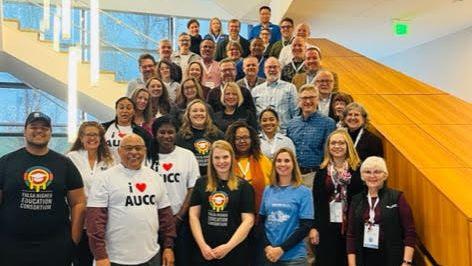 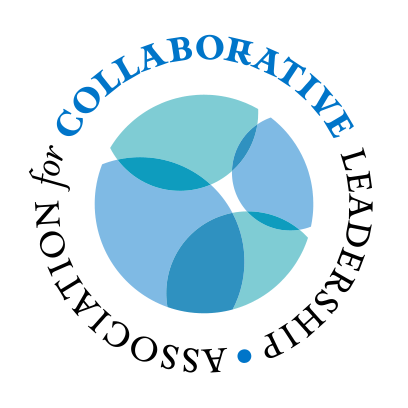 Transferability of Consortium Model
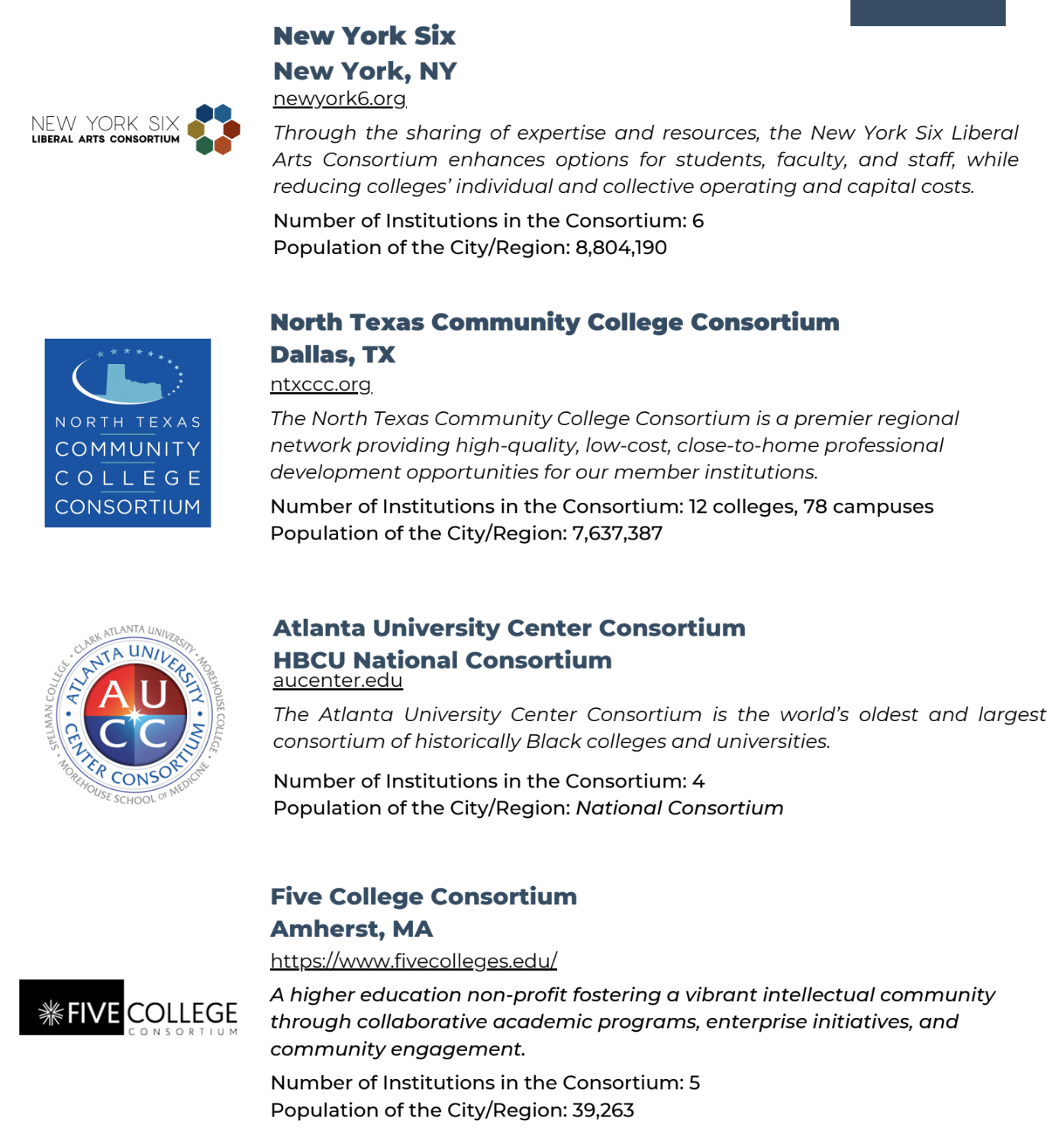 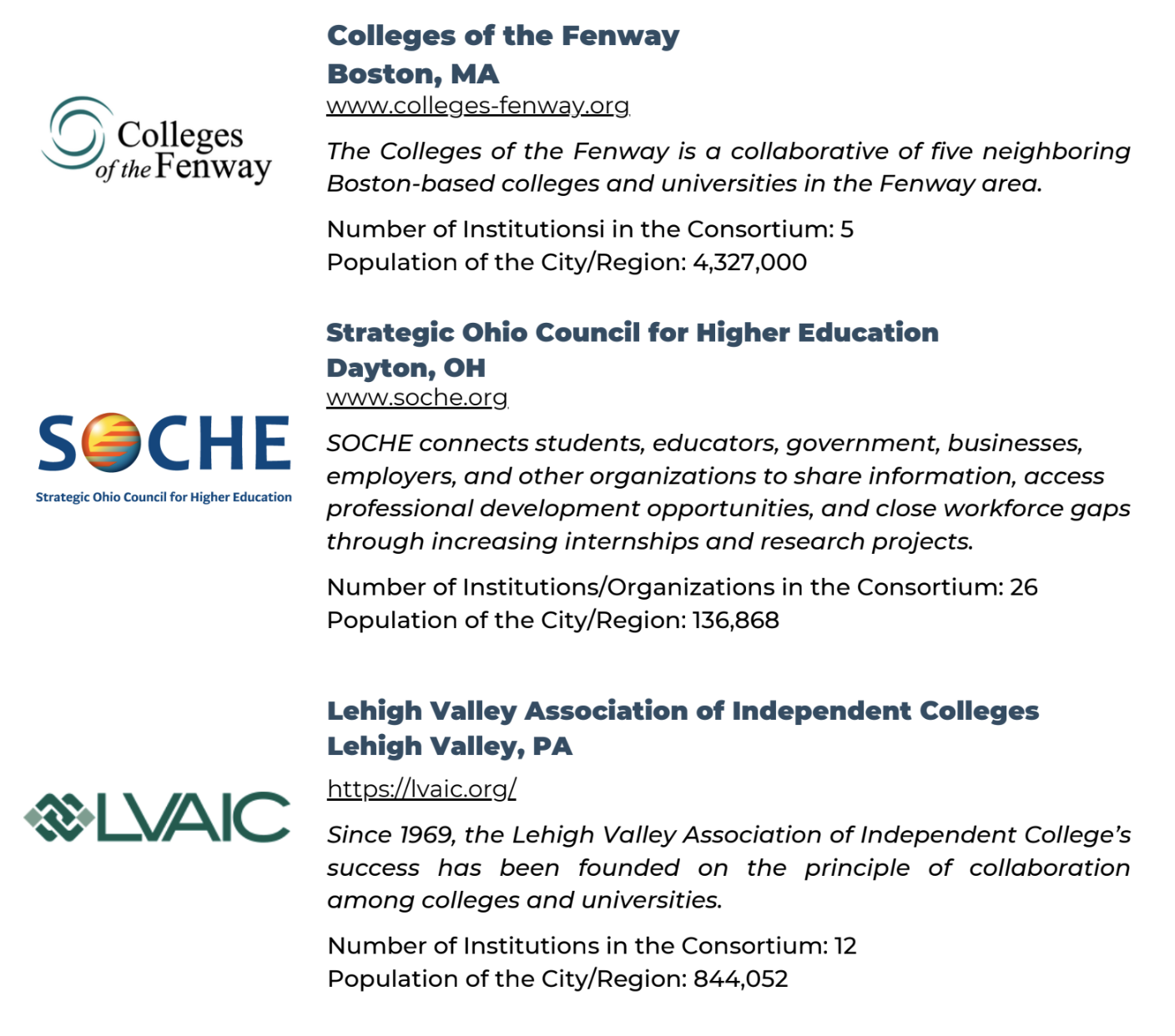 [Speaker Notes: Brandon

Transferability in Other Contexts]
Ready to start your own? - 5 Quick Steps
Identify a leader (both a facilitator and logistics)
Begin creating an invitation list. Think about higher education partners and special guests 
Create an agenda template and meetings minute folder 
Identify possible goals for the group. What are challenge areas? 
Determine appropriate meeting frequency for the group.
[Speaker Notes: Sarah]
Collaboration is Critical
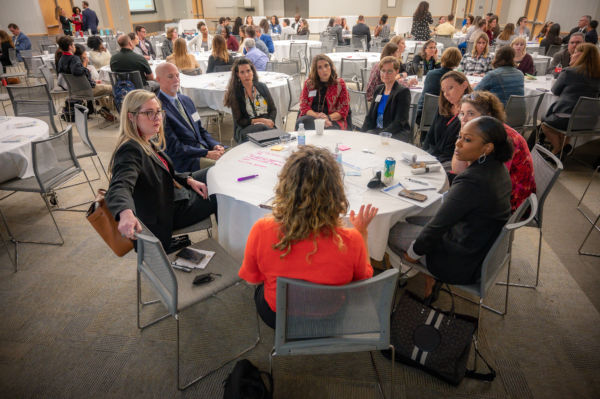 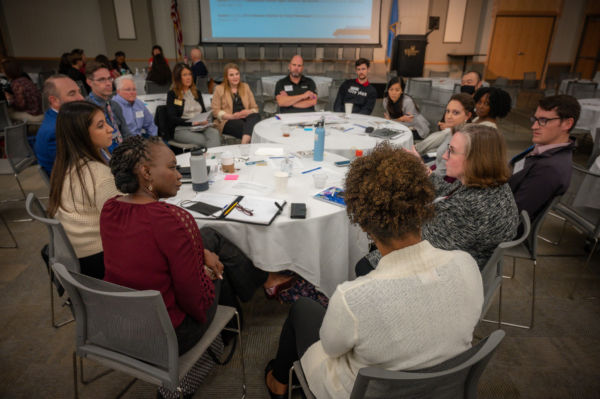 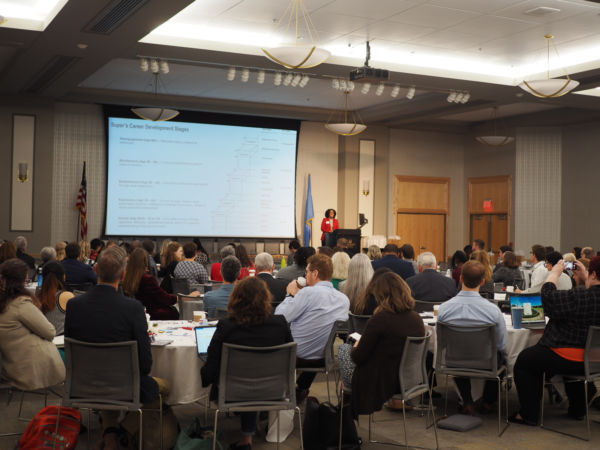 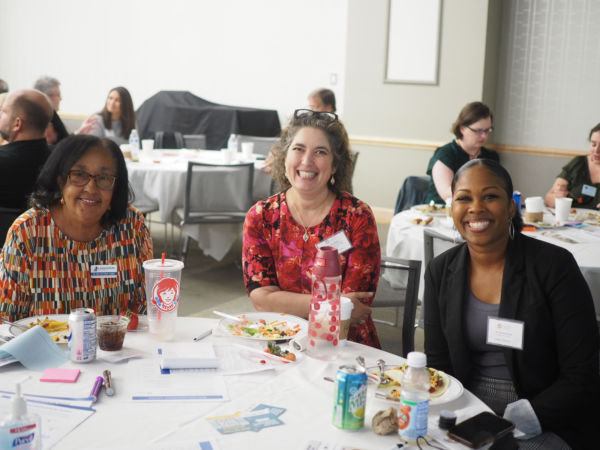 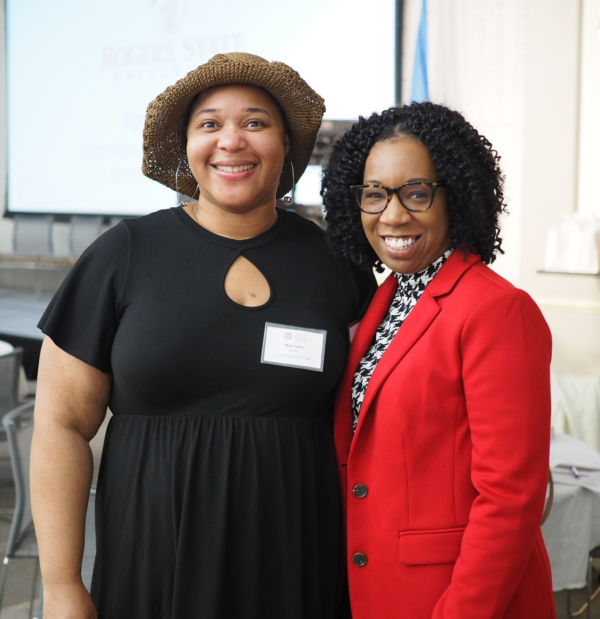 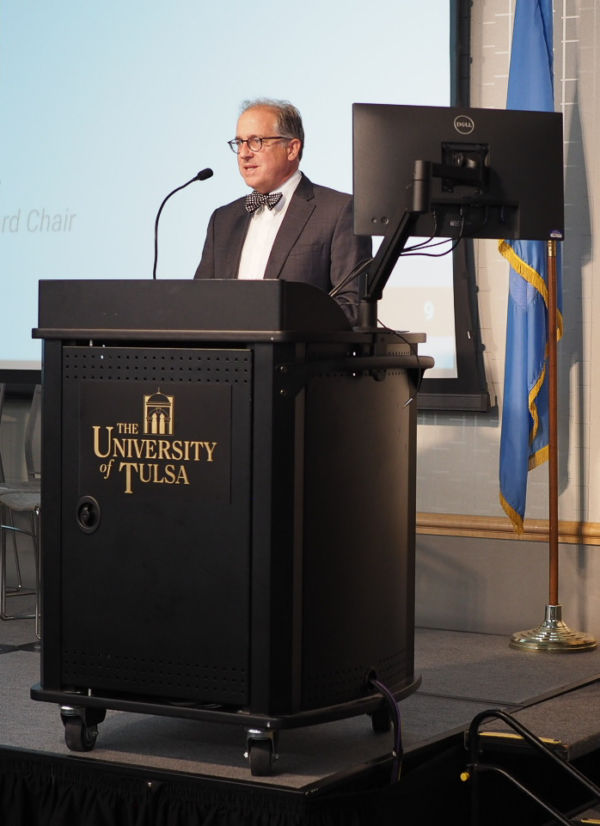 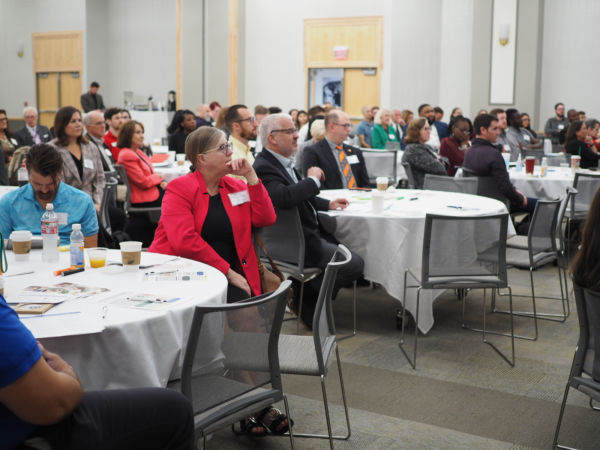 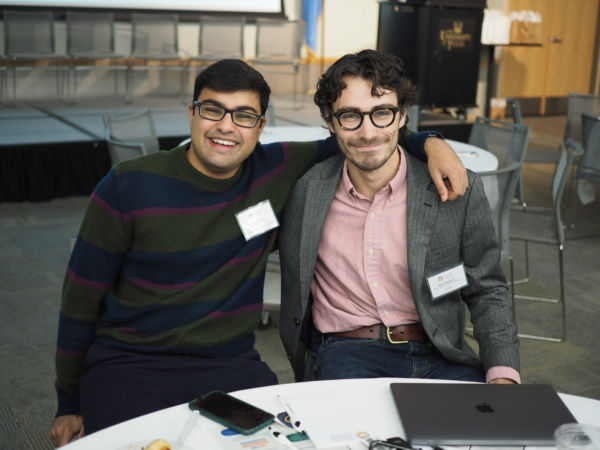 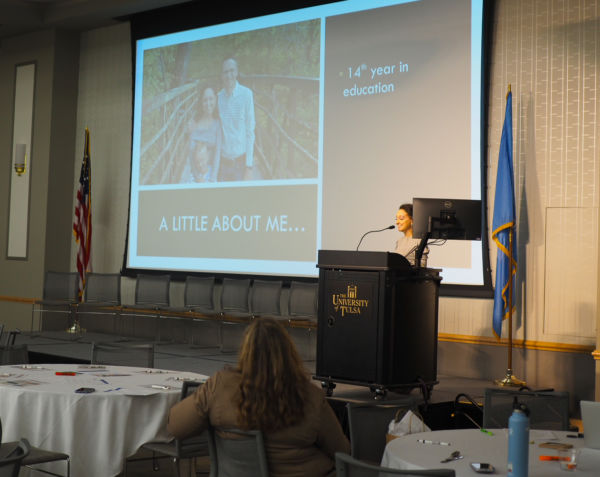 [Speaker Notes: Sarah]
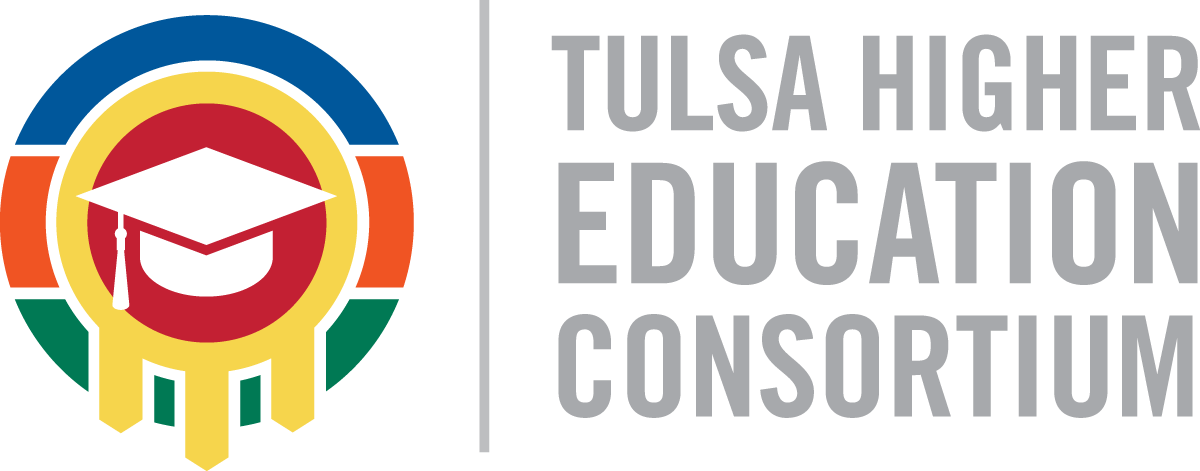 Follow us on Social Media!
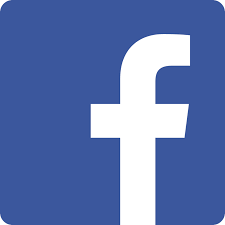 Website: 
www.tulsahighered.com

Want to receive our monthly newsletter? Sign up here!
@TulsaHigherEducationConsortium
@HigherTulsa
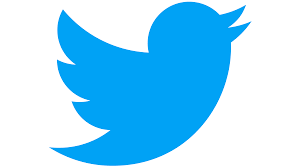 @tulsahighered
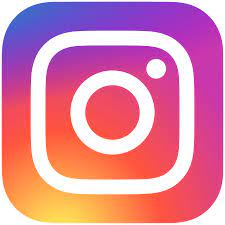 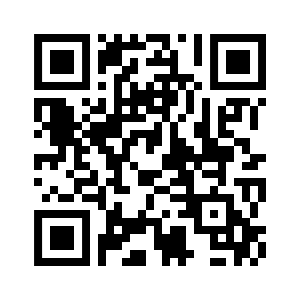 @TulsaHigherEducationConsortium
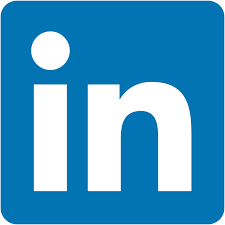 ‹#›
Questions?
Contact: llatta@tulsahighered.com 
		swyatt@tulsahighered.com
		brandon.miller10@tulsacc.edu